Shchendrygina A, Giverts I, Tokmakova M, Kharchenko E, Vlasova A, Rogova A, Zakharov N, Mukhina N
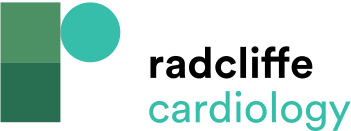 Table 1: Definition of Heart Failure with Preserved Ejection Fraction Stages
Citation: European Cardiology Review 2024;19:e20.
https://doi.org/10.15420/ecr.2024.31
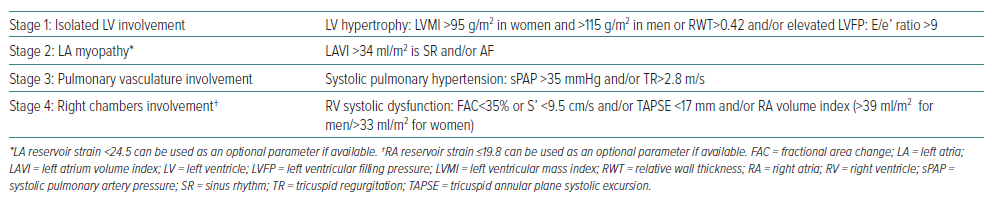